Losy Polaków Berdiańska.
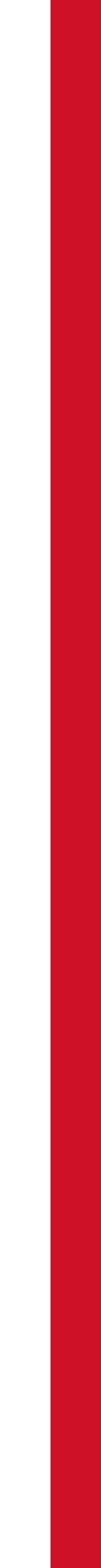 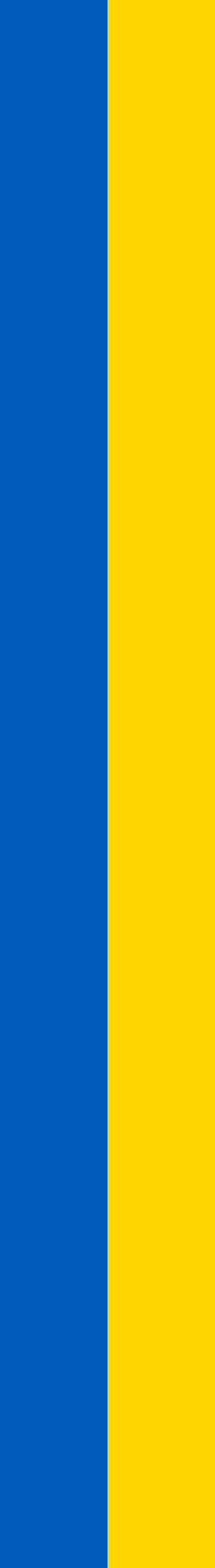 Wiadomo, że poziom świadomości narodowej bezpośrednio relacjonuje ze zwartością grupy, stopniem mobilizacji etnicznej, obecnością infrastruktury zachowującej narodową tożsamość, atrakcyjnością i perspektywą przynależności do grupy etnicznej.
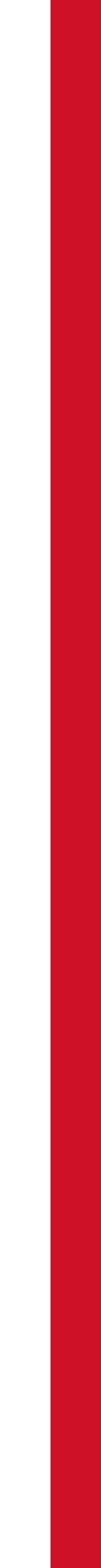 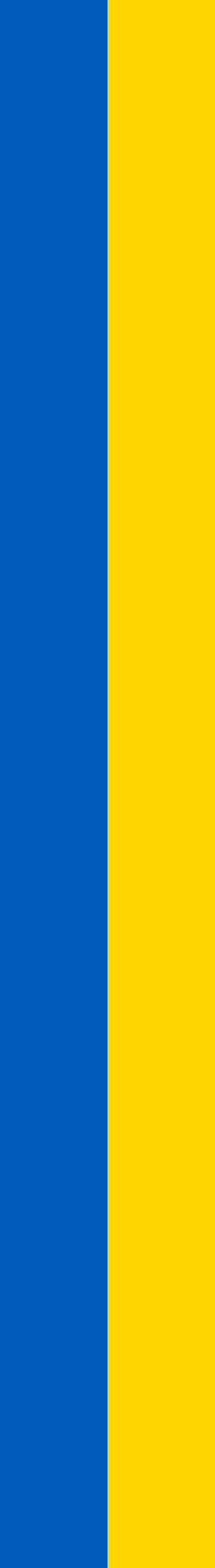 Od wieku XIX Ukraina wschodnia jest swoistym  tyglem narodowości i wyznań. Asymilacyjna polityka caratu przede wszystkim miała na celu homogenizację ludności napływowej, oswajającej nowe ziemie, z kolei rządy radzieckie, kontynuując industrializację i urbanizację, dążyły do zatarcia różnic kulturowych i poprzez tworzenie tożsamości lokalnej do sztucznego stworzenia jedynego narodu radzieckiego – Homo Sovieticus.
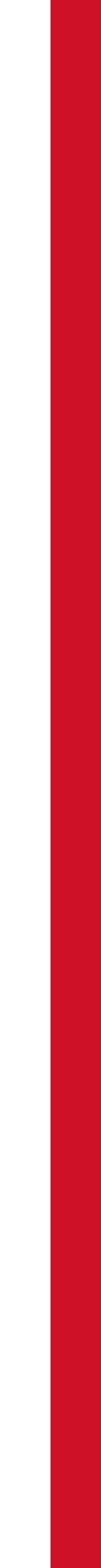 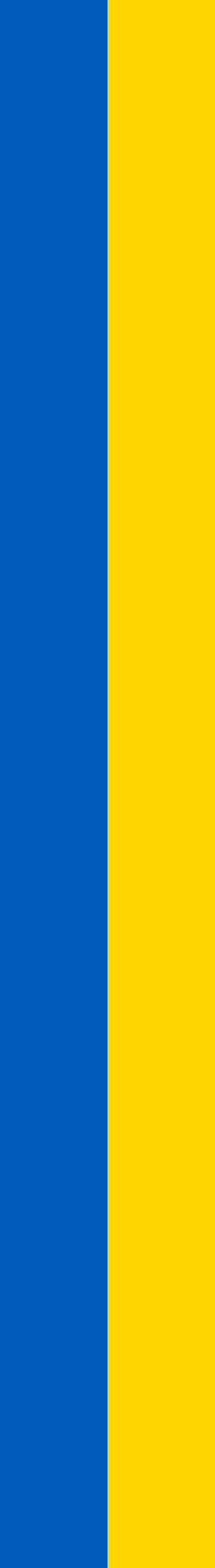 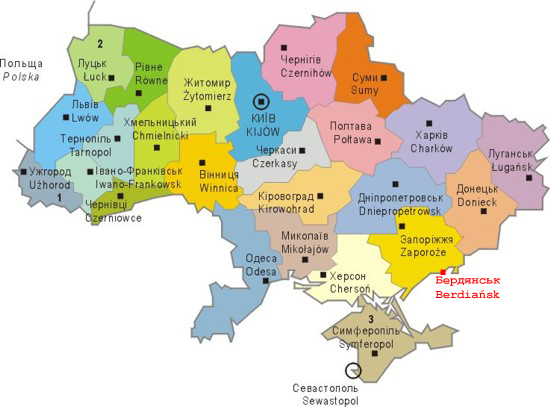 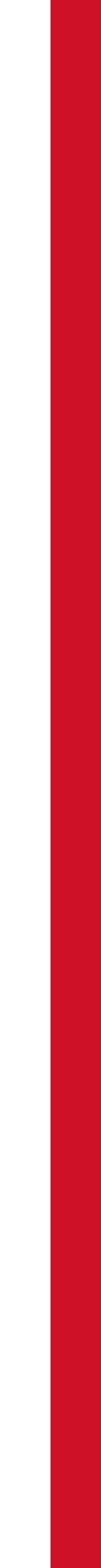 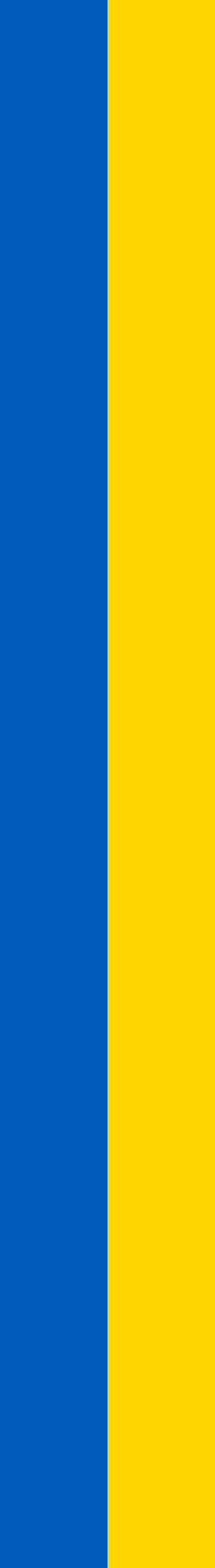 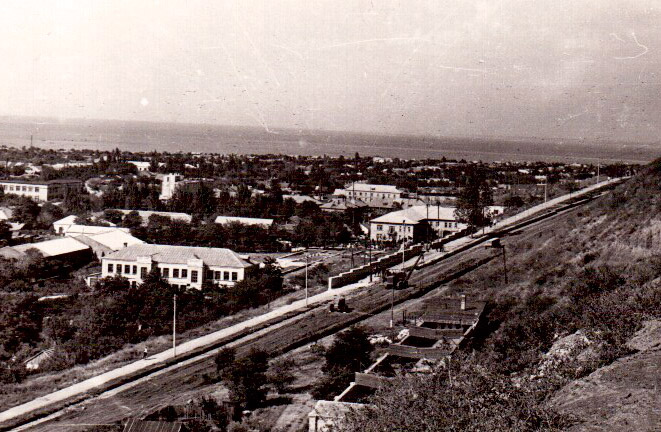 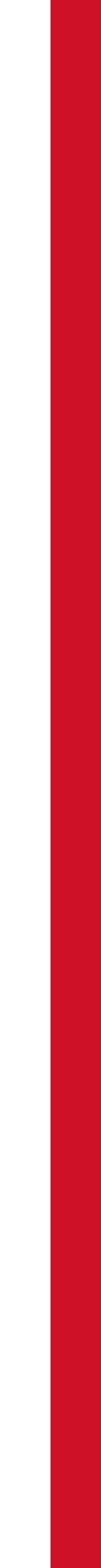 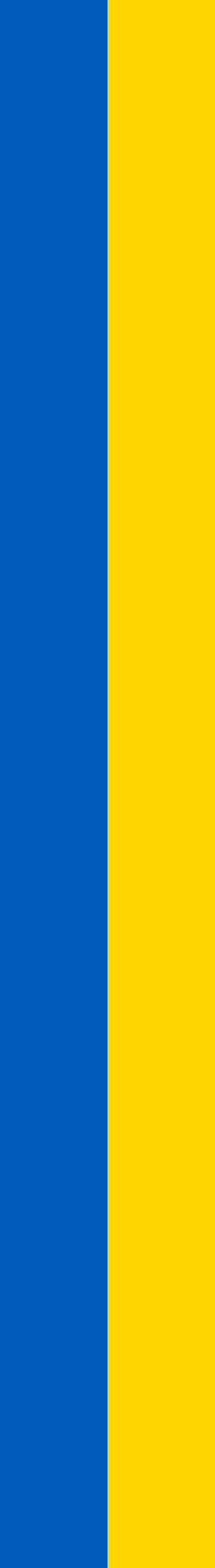 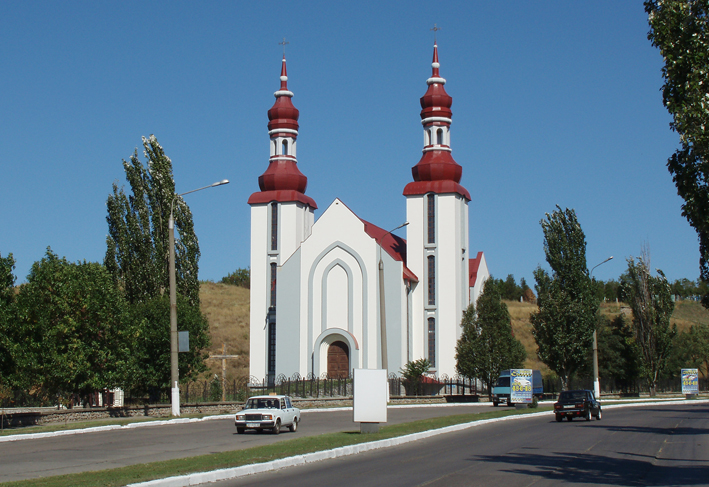 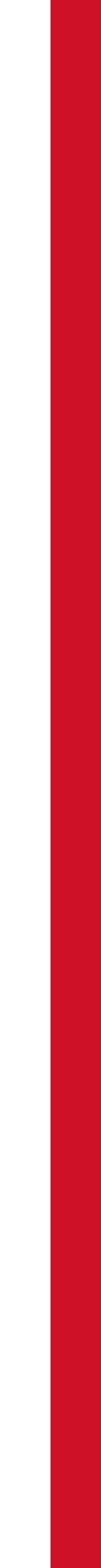 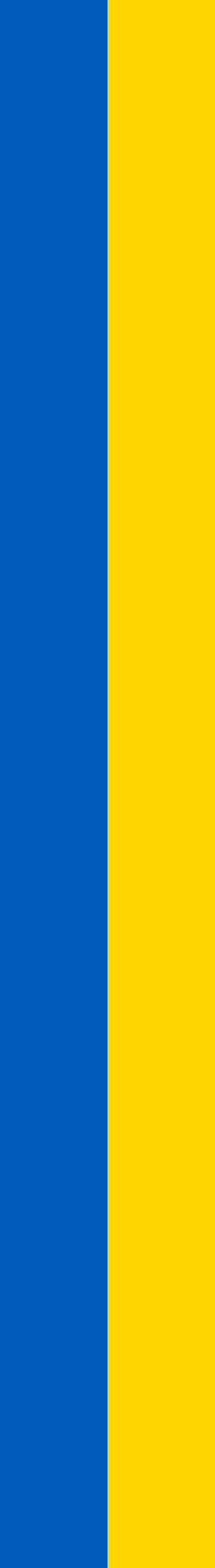 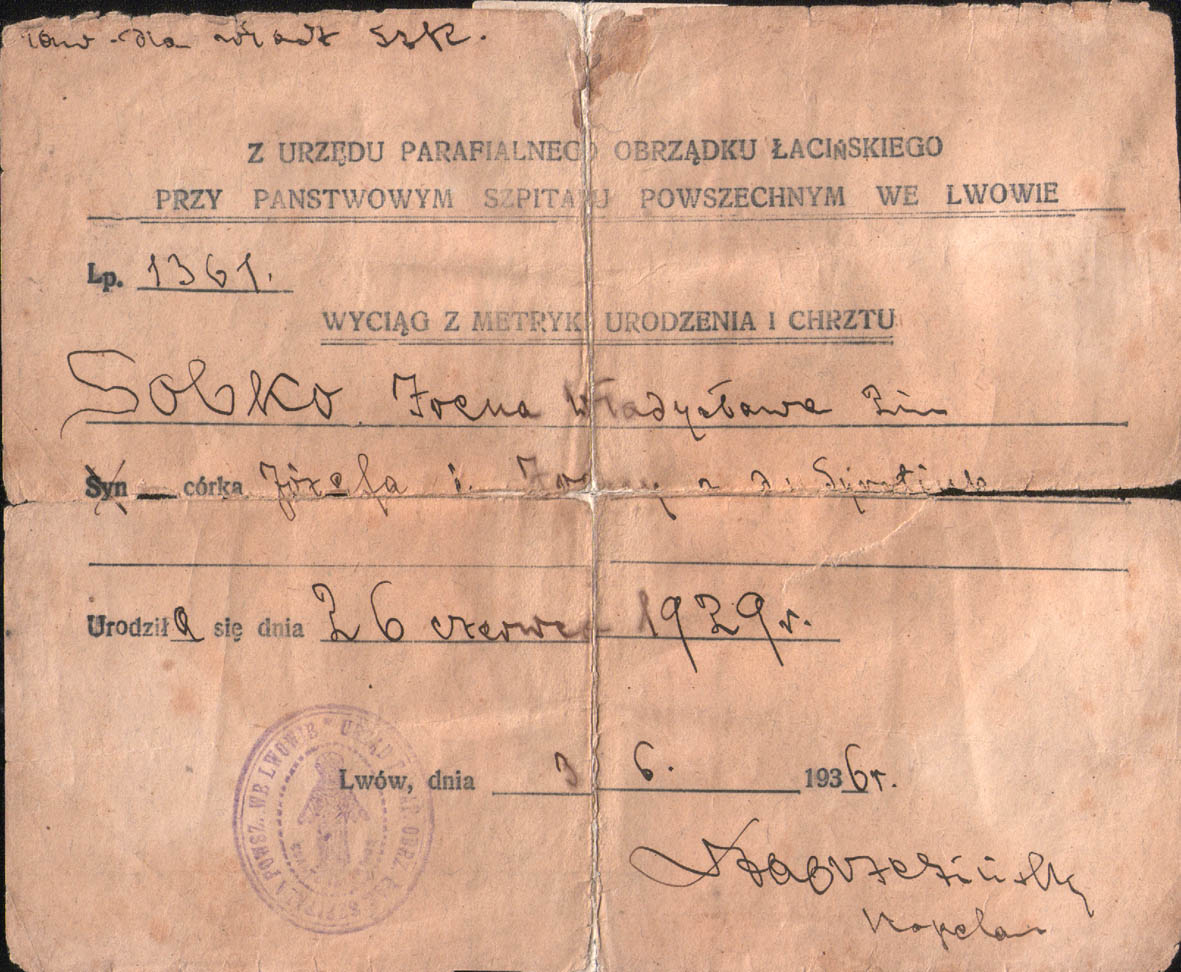 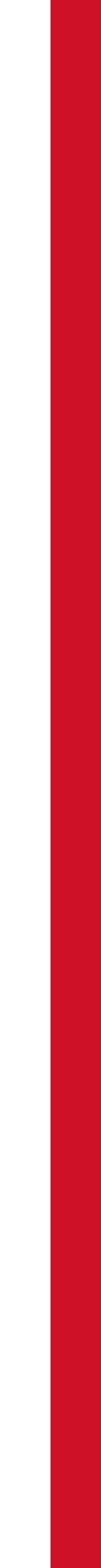 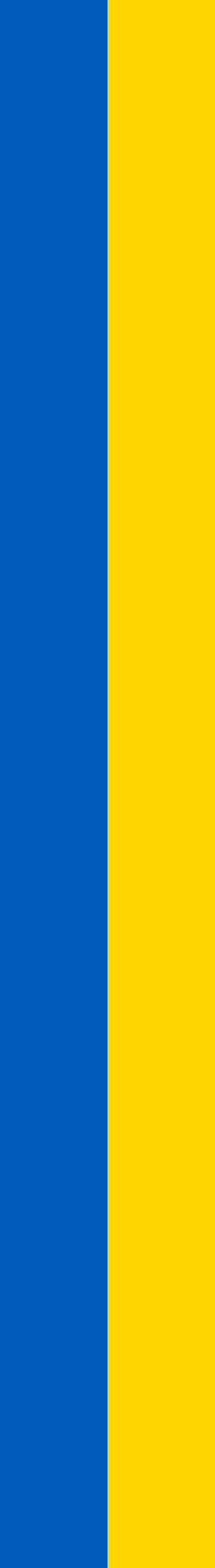 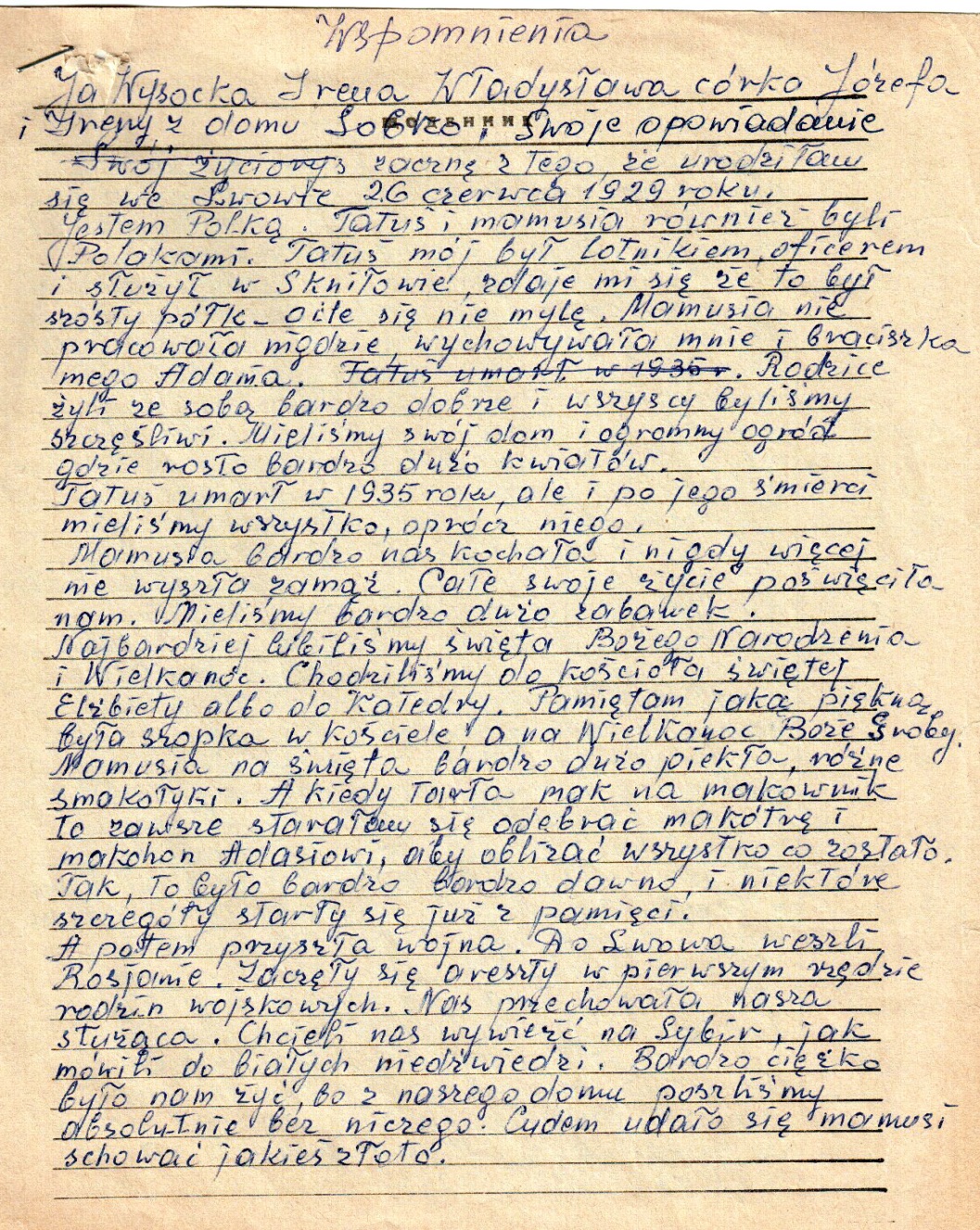 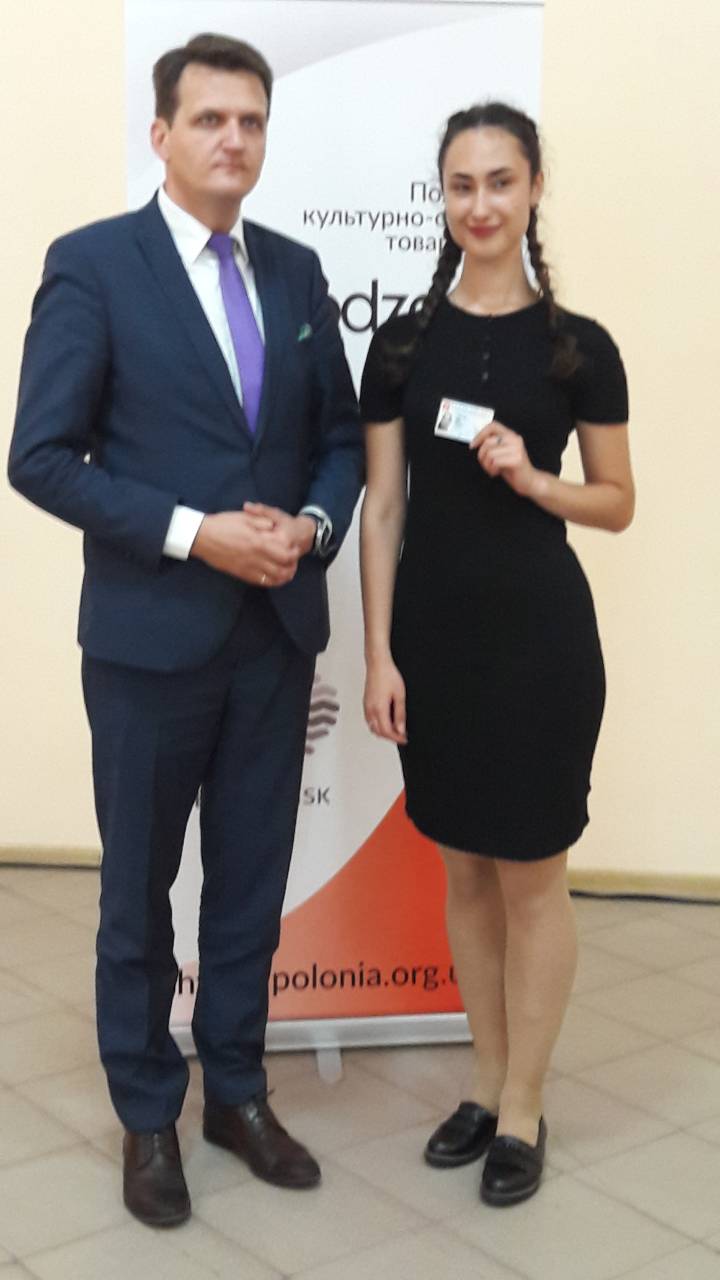 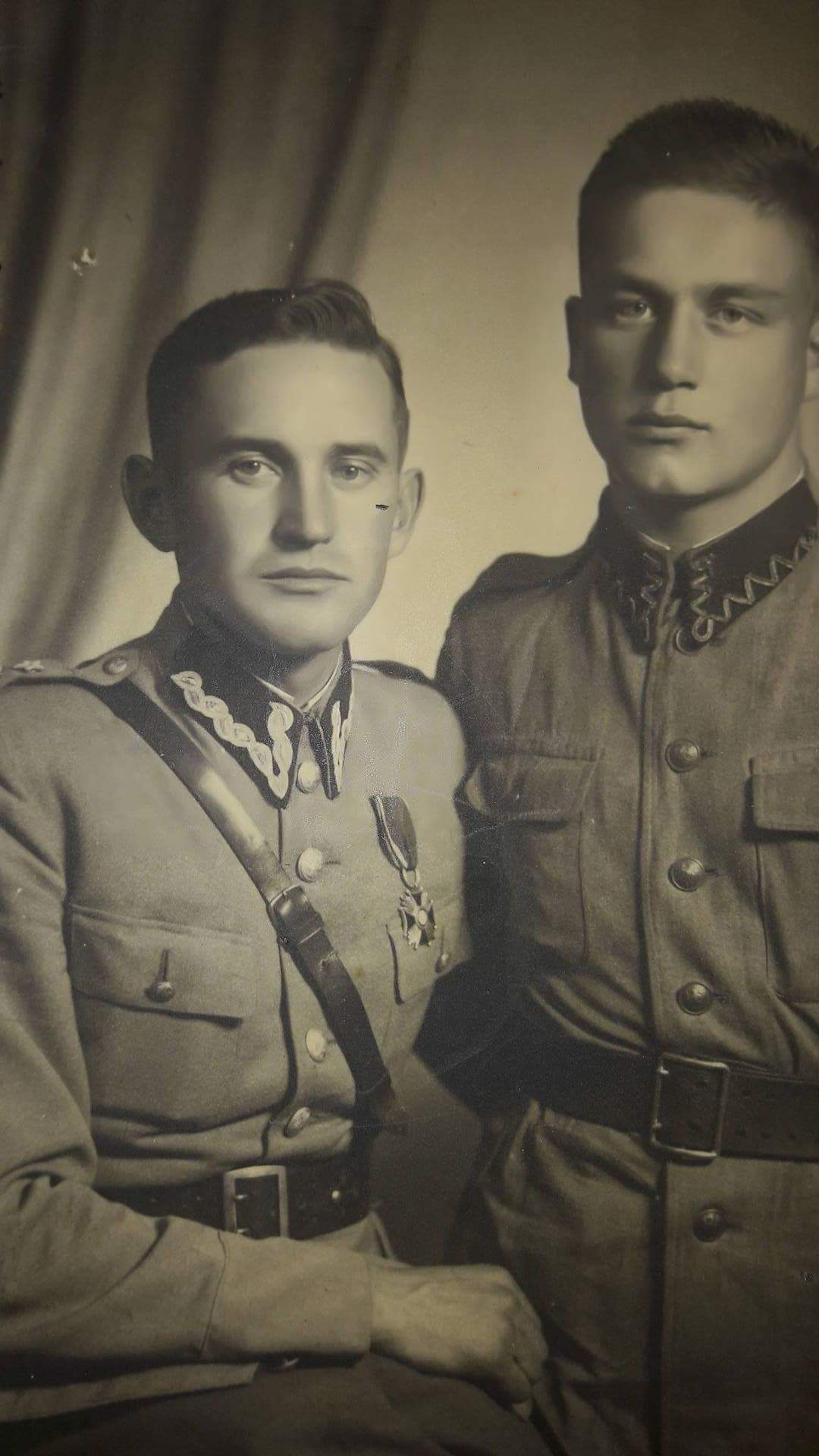 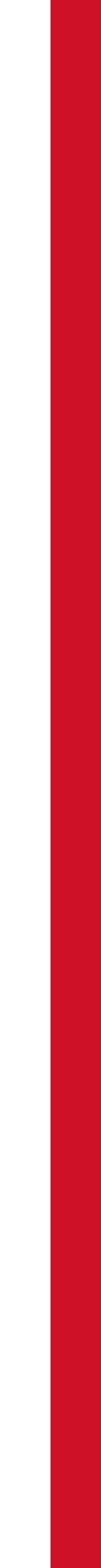 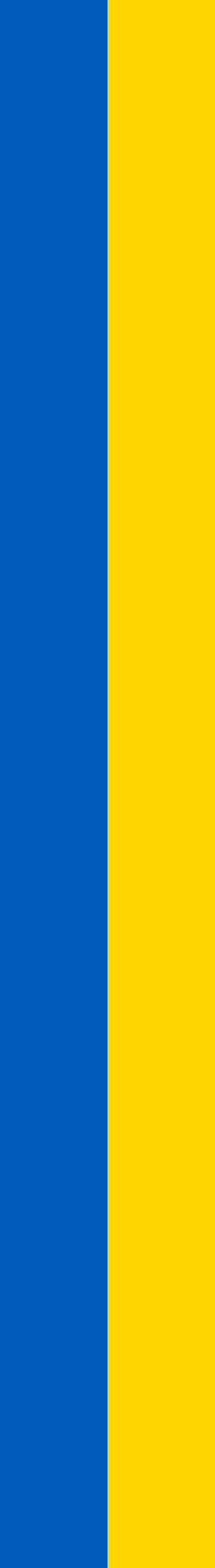 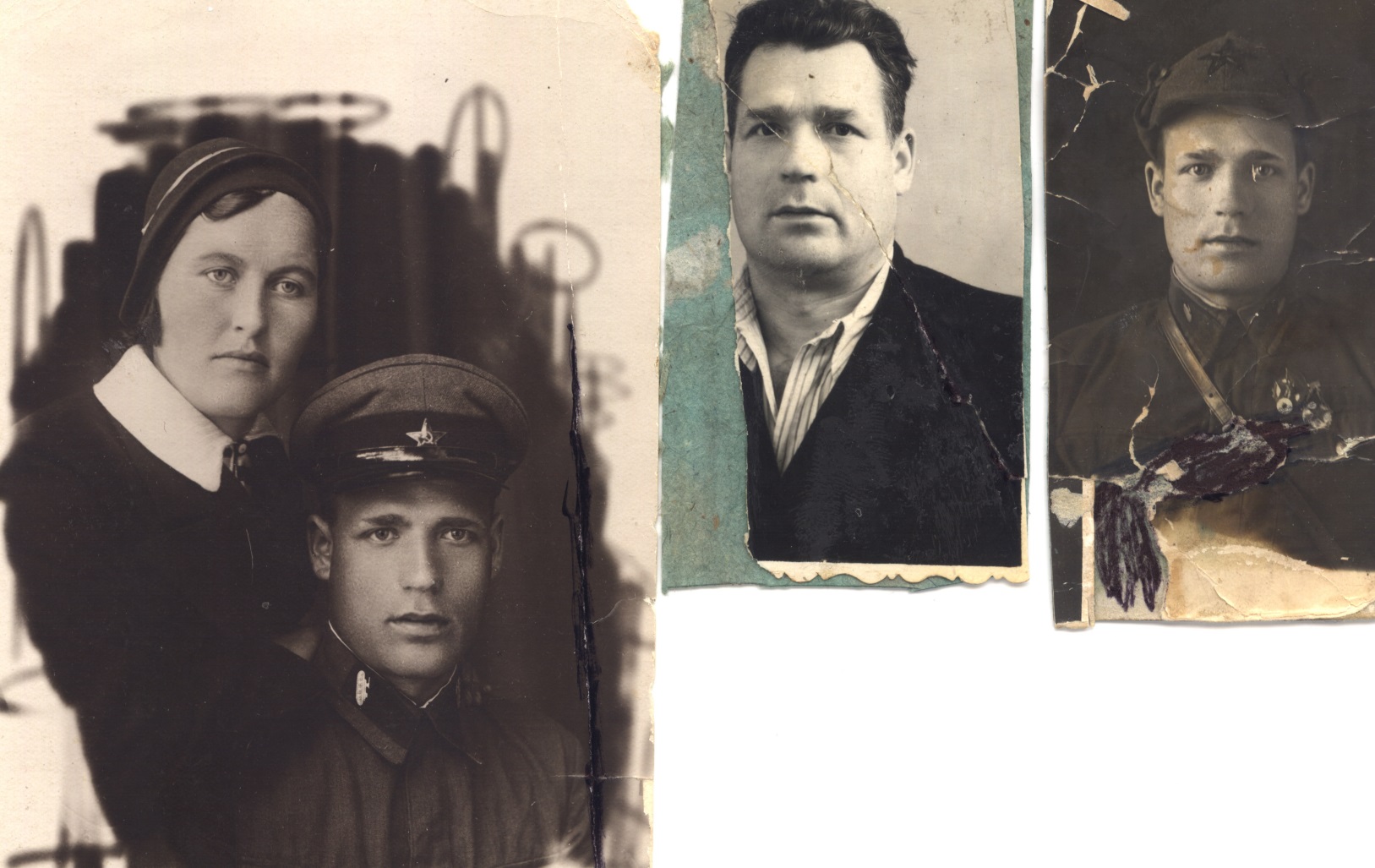 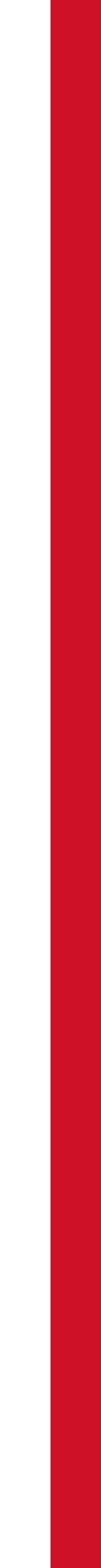 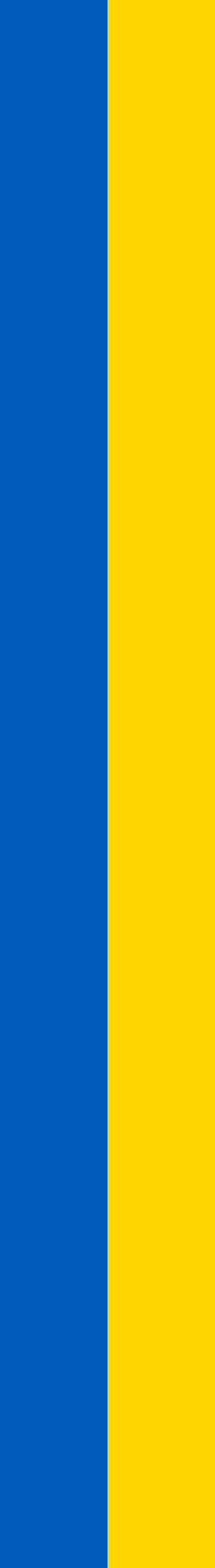 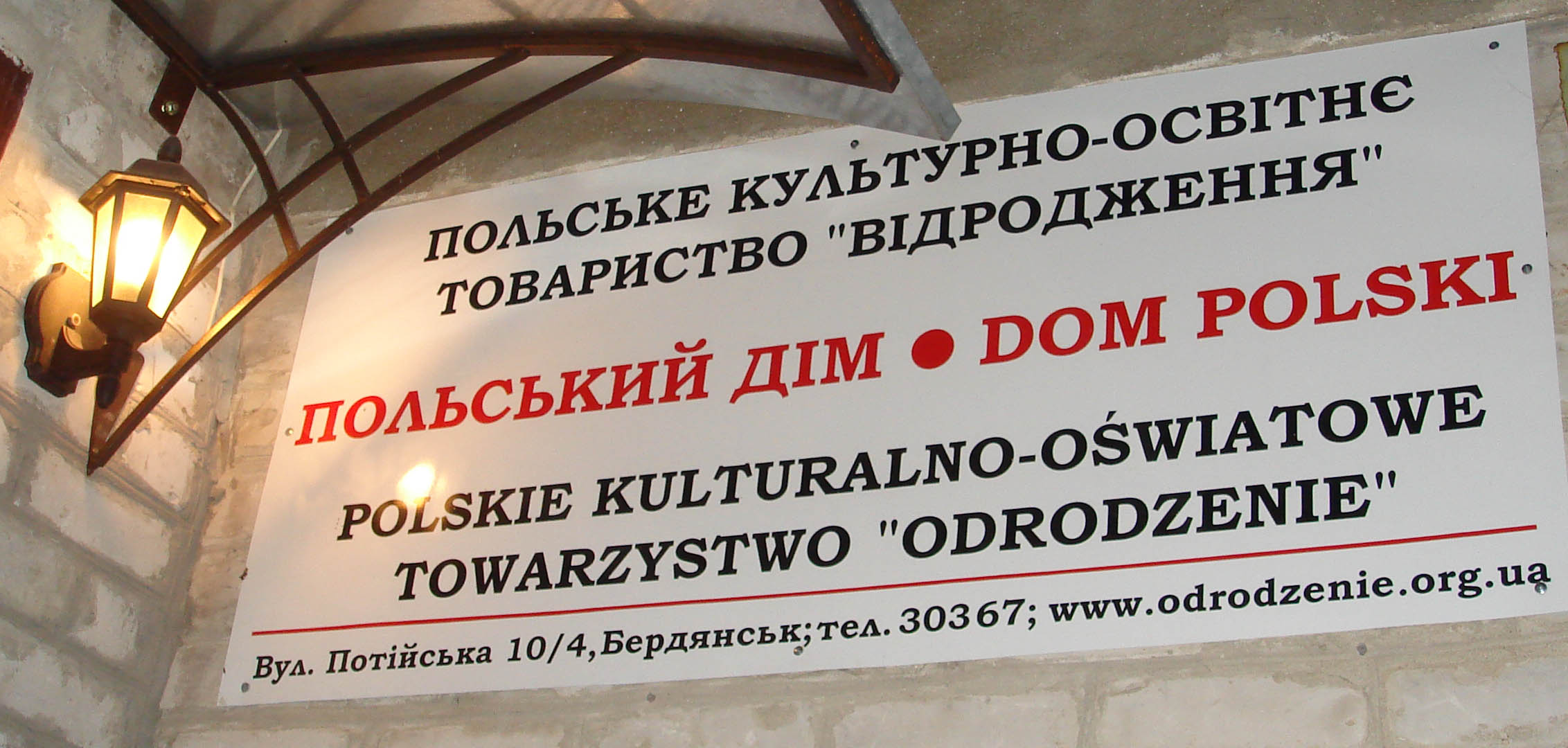 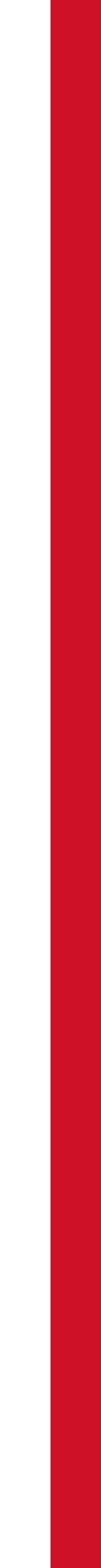 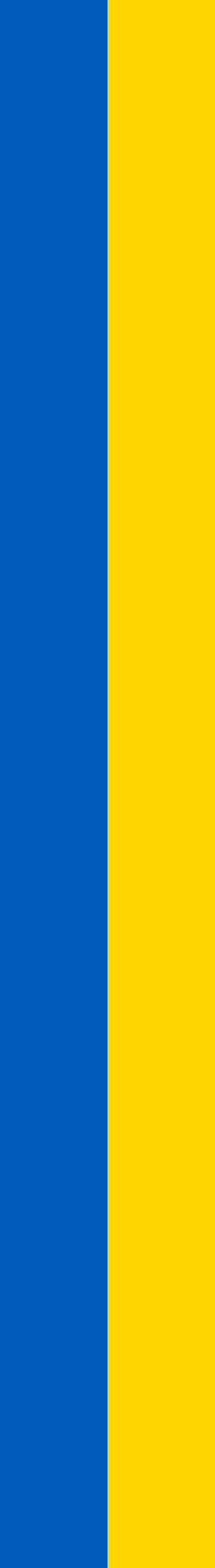 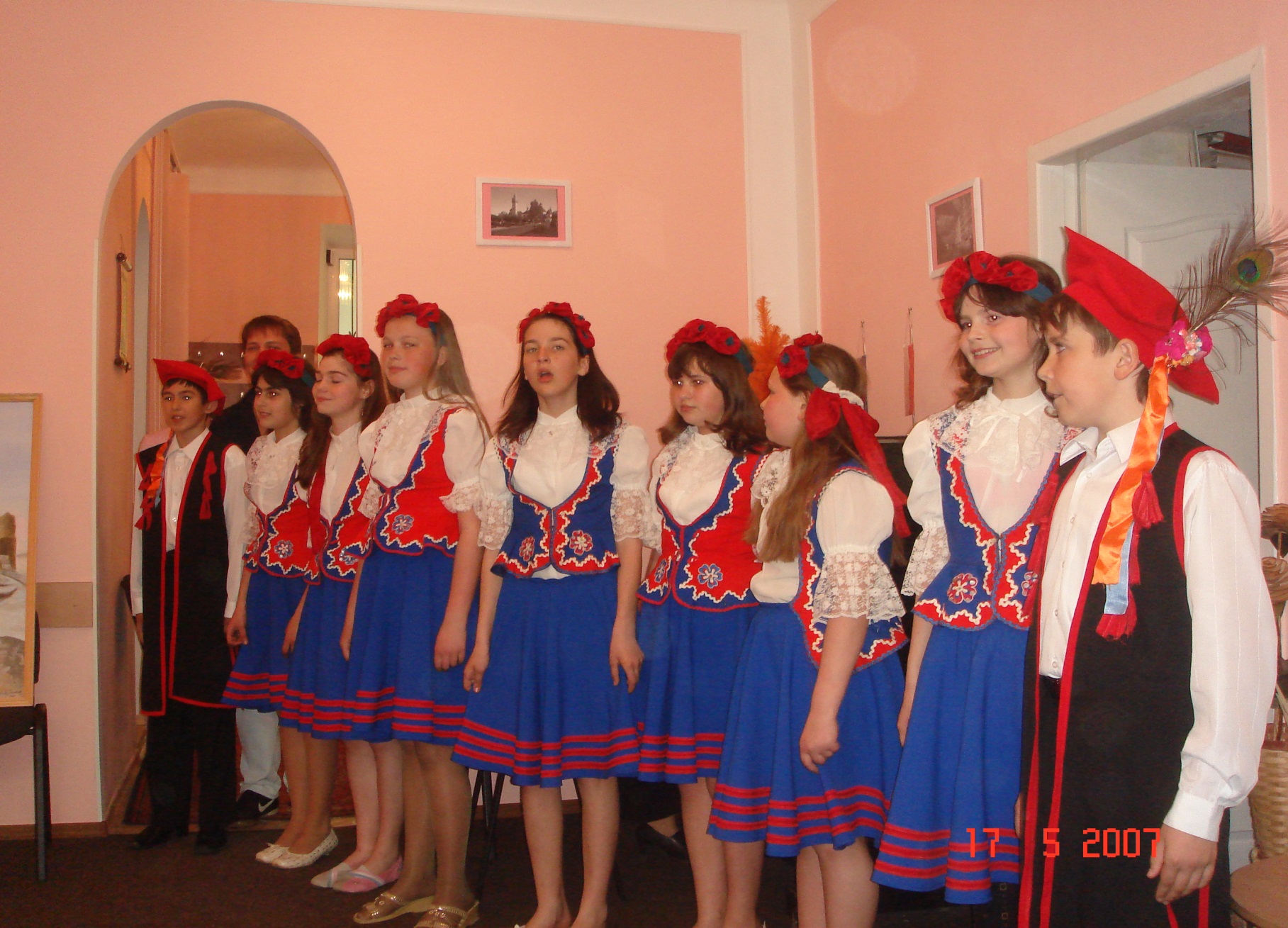 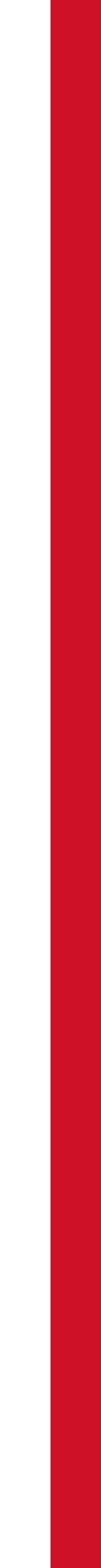 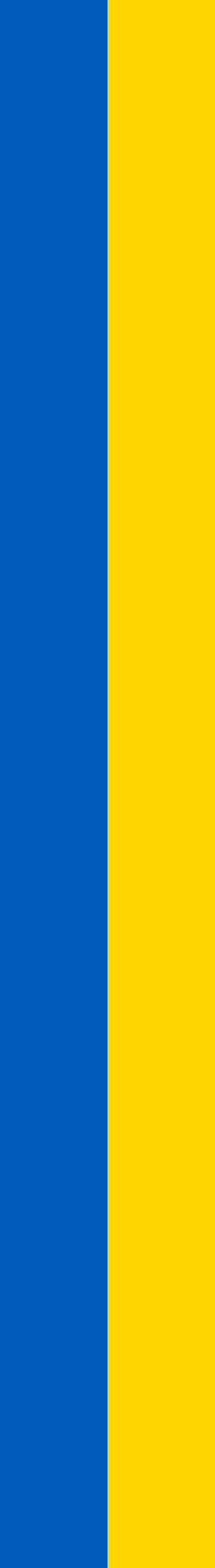 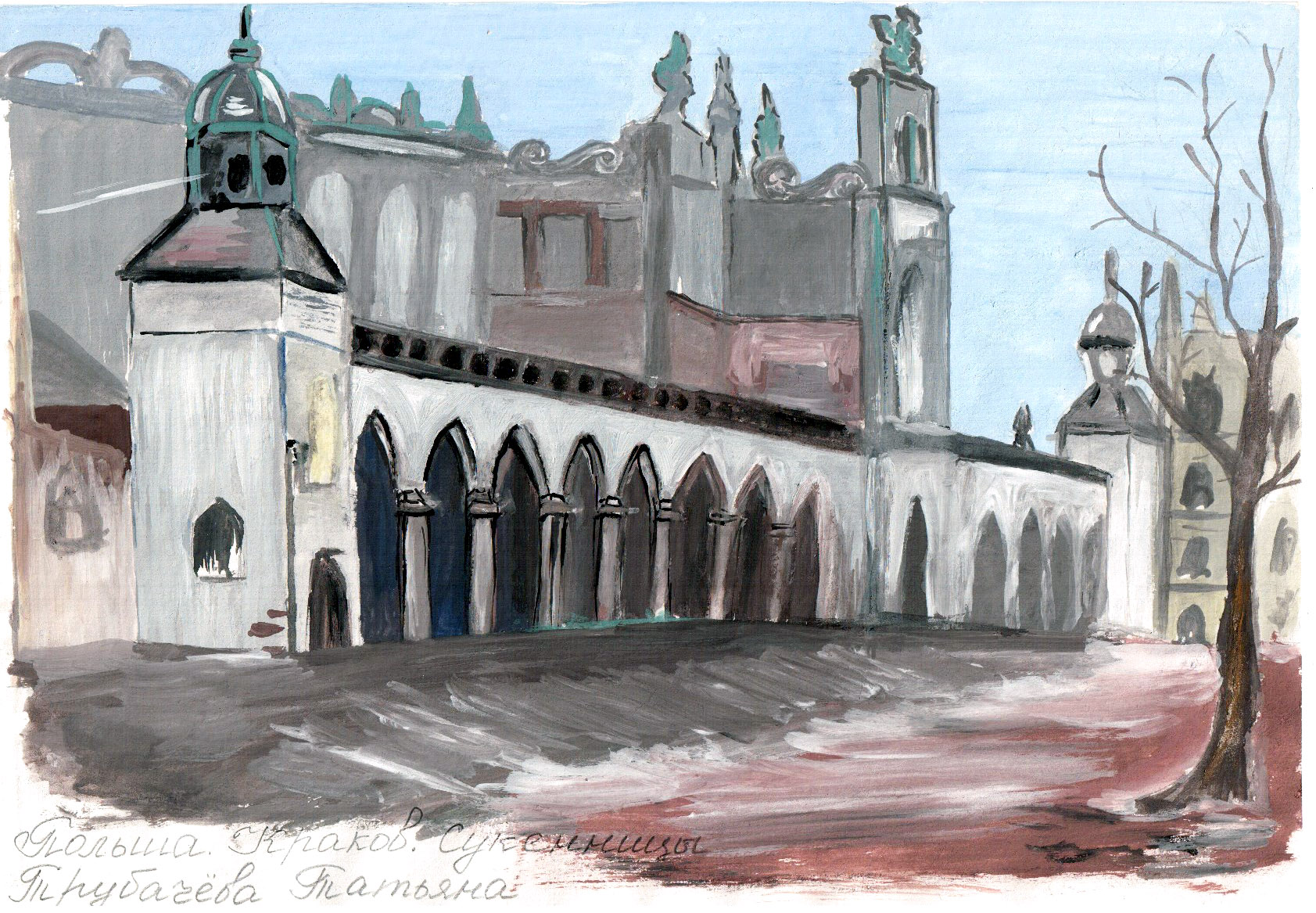 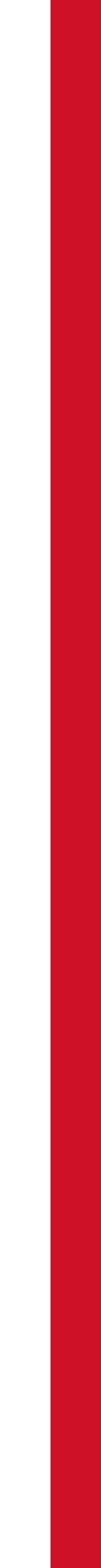 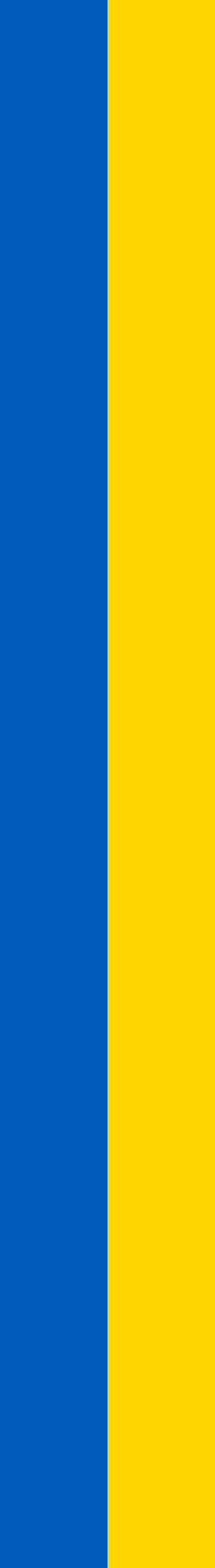 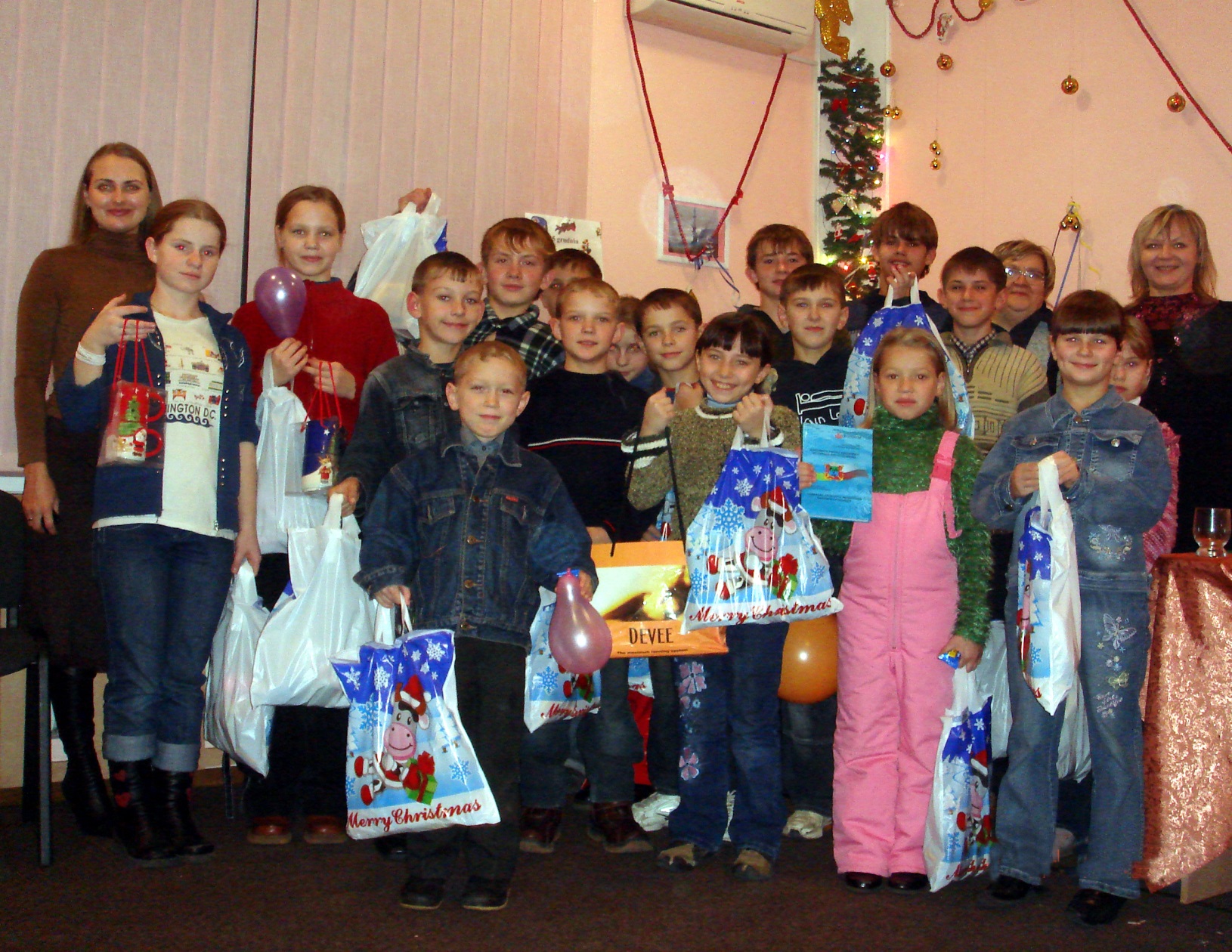 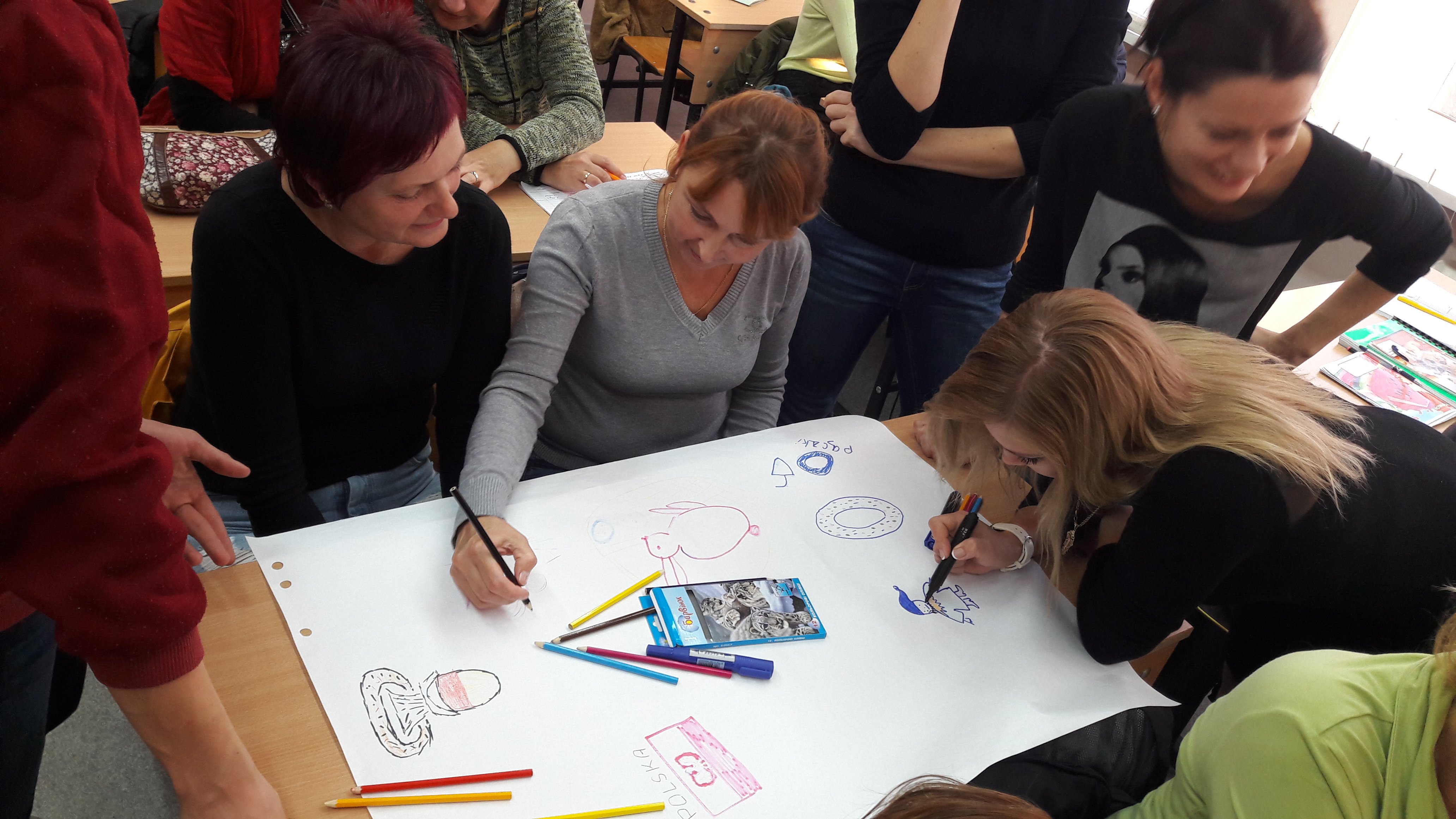 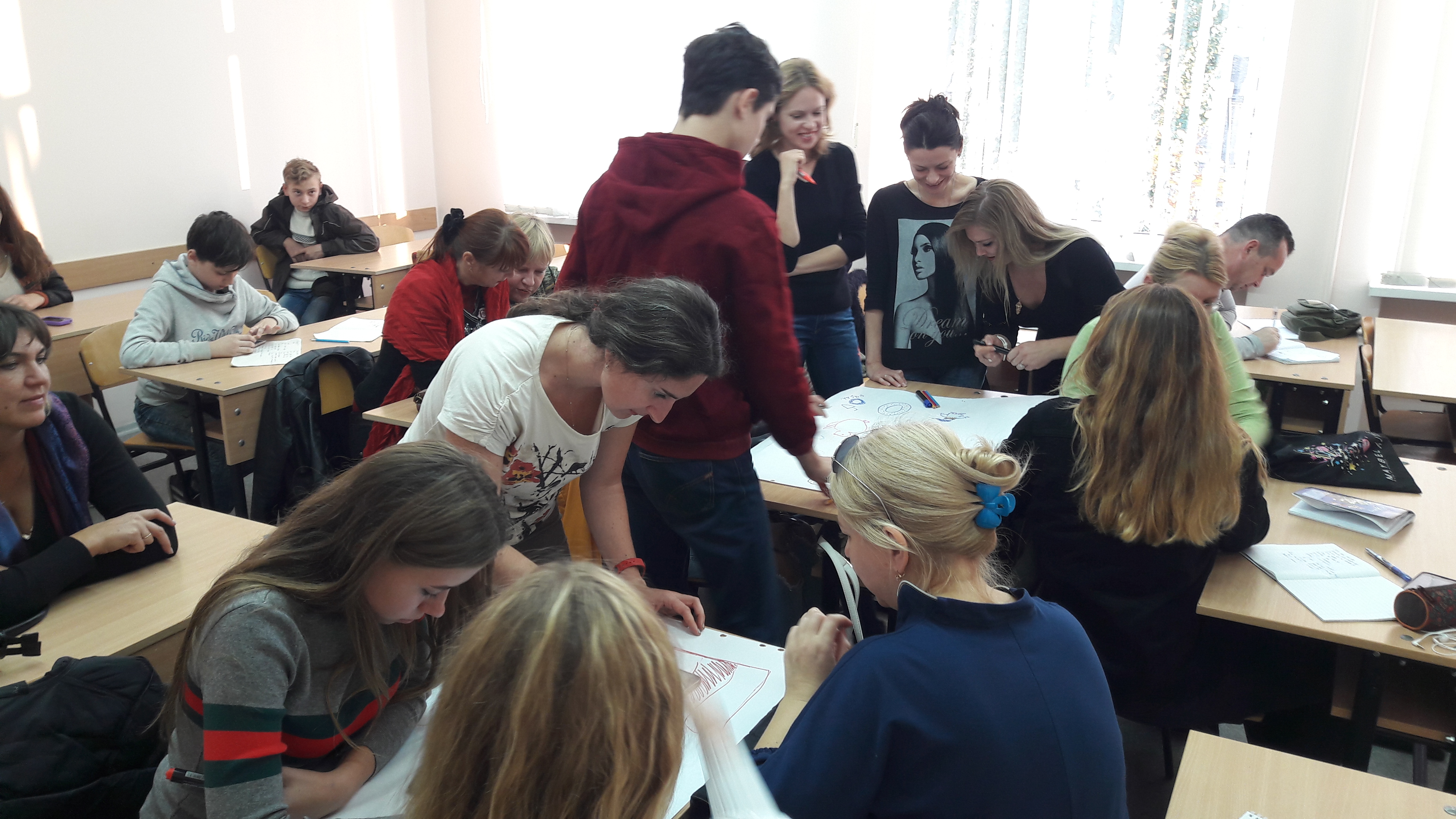 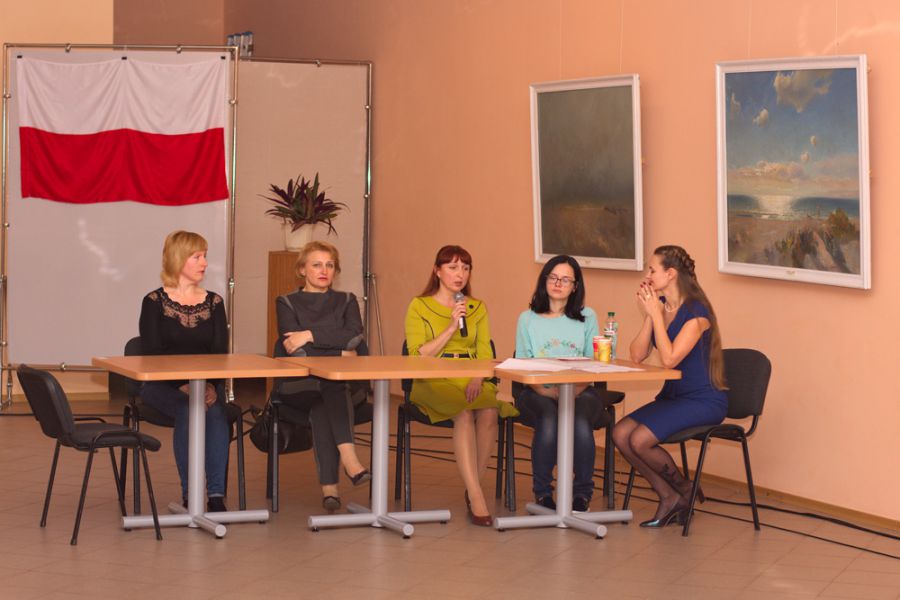 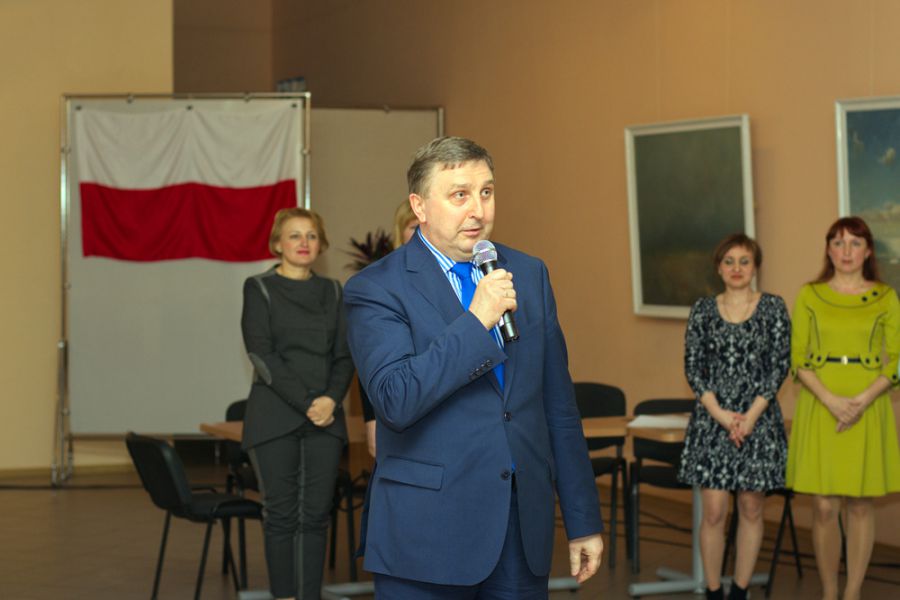